Urban
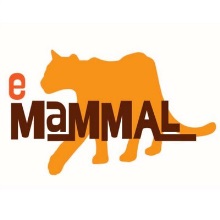 LESSON 2 - Outfoxed
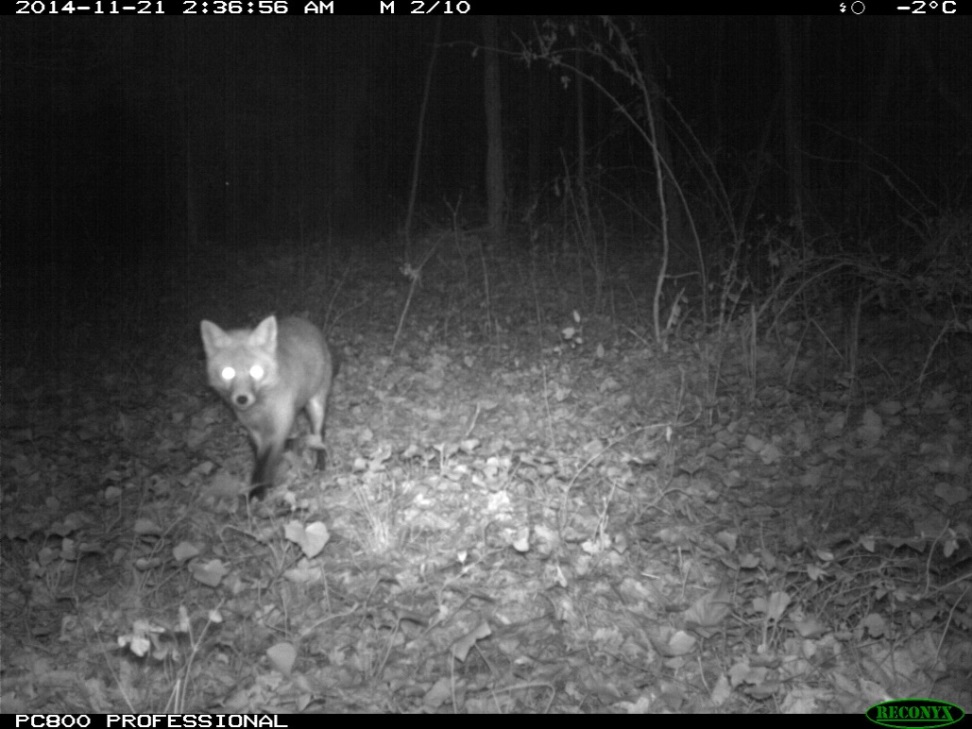 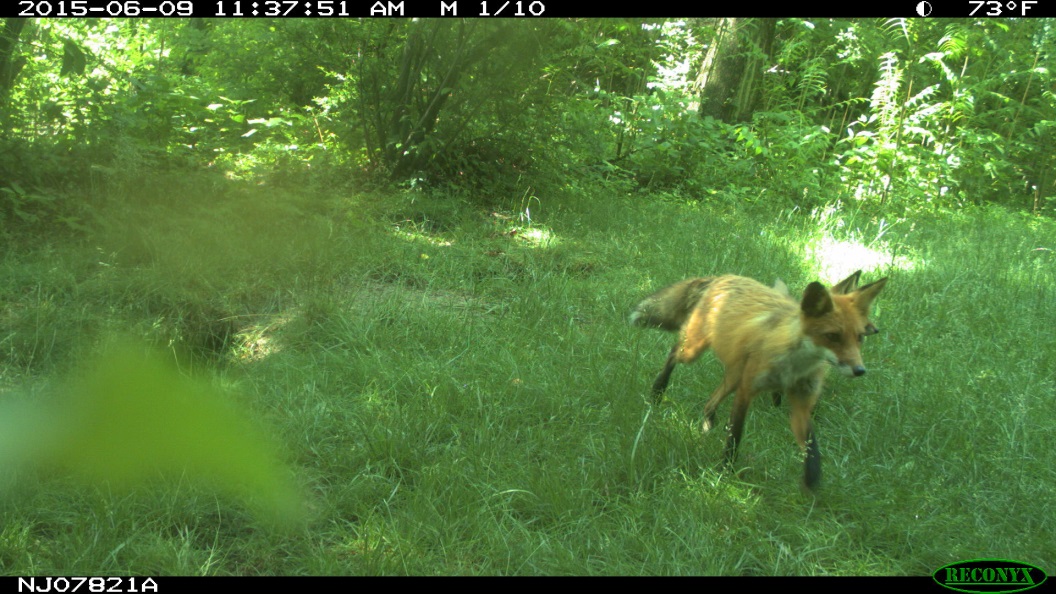 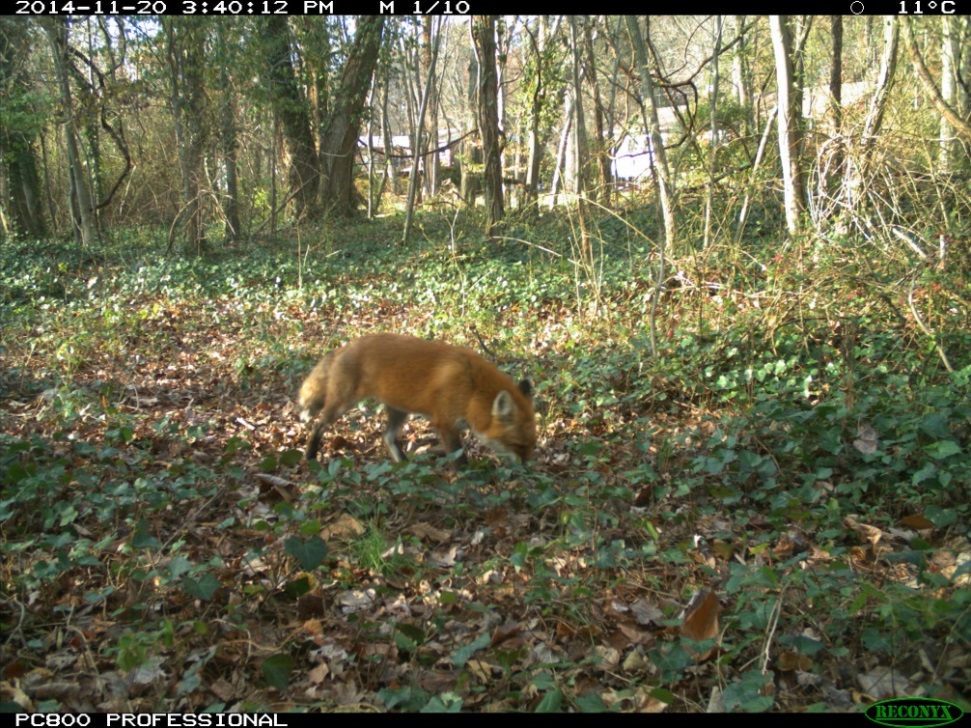 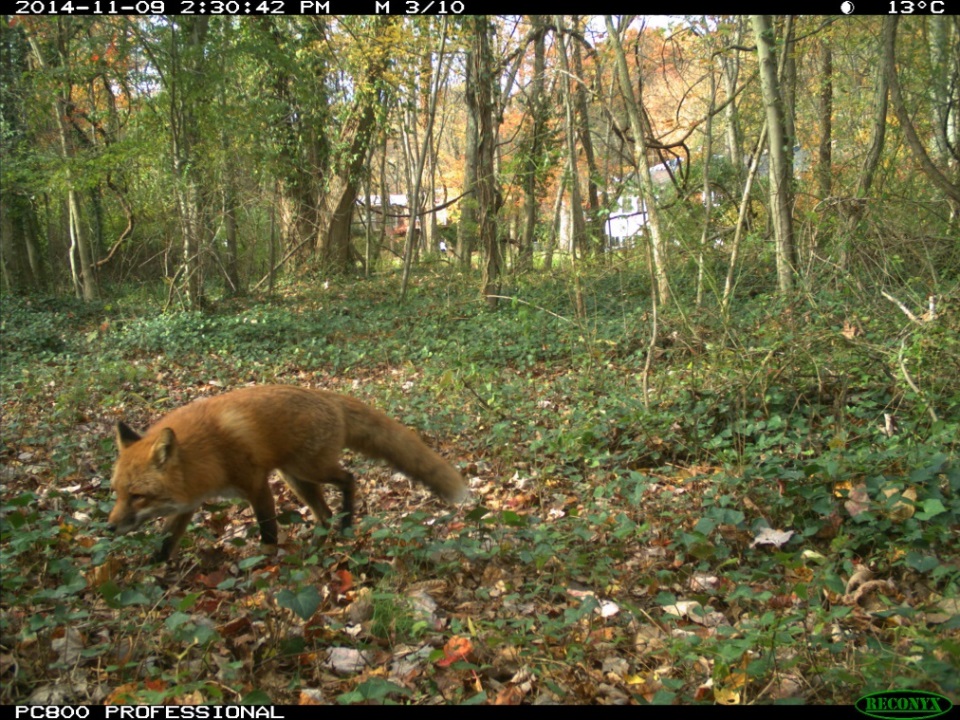 [Speaker Notes: 4 red foxes, all from Urban to Wild project]
Urban
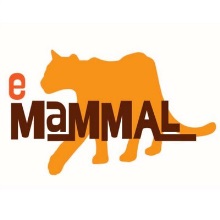 LESSON 2 - Outfoxed
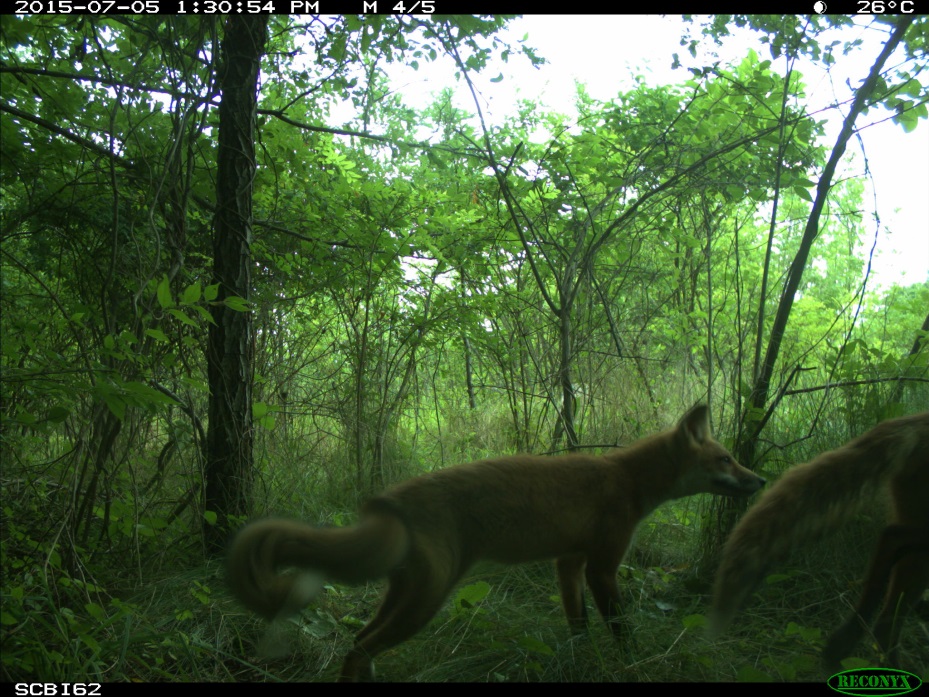 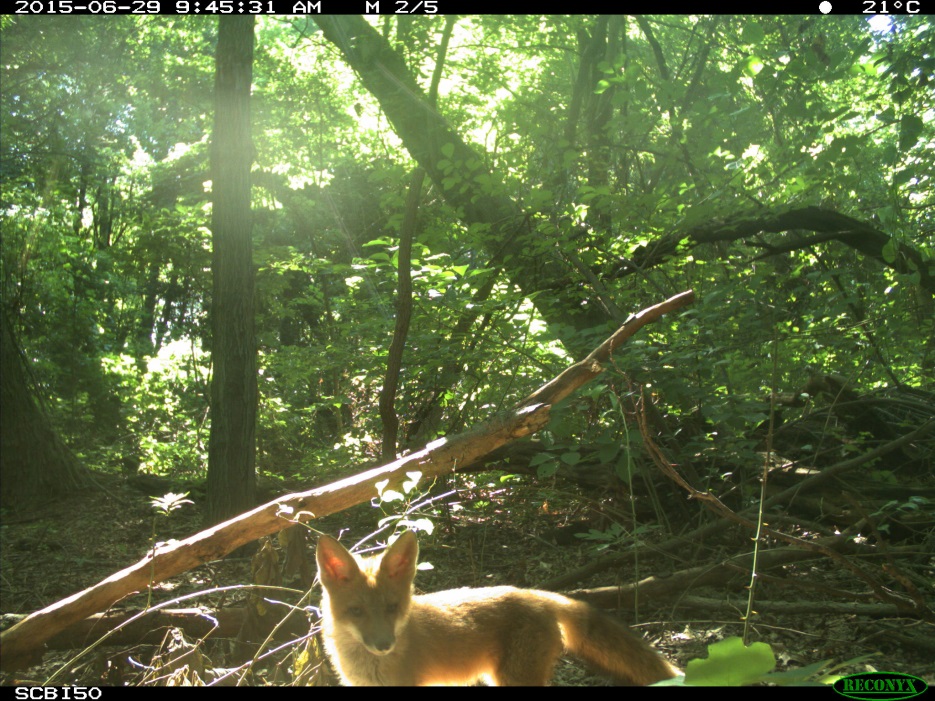 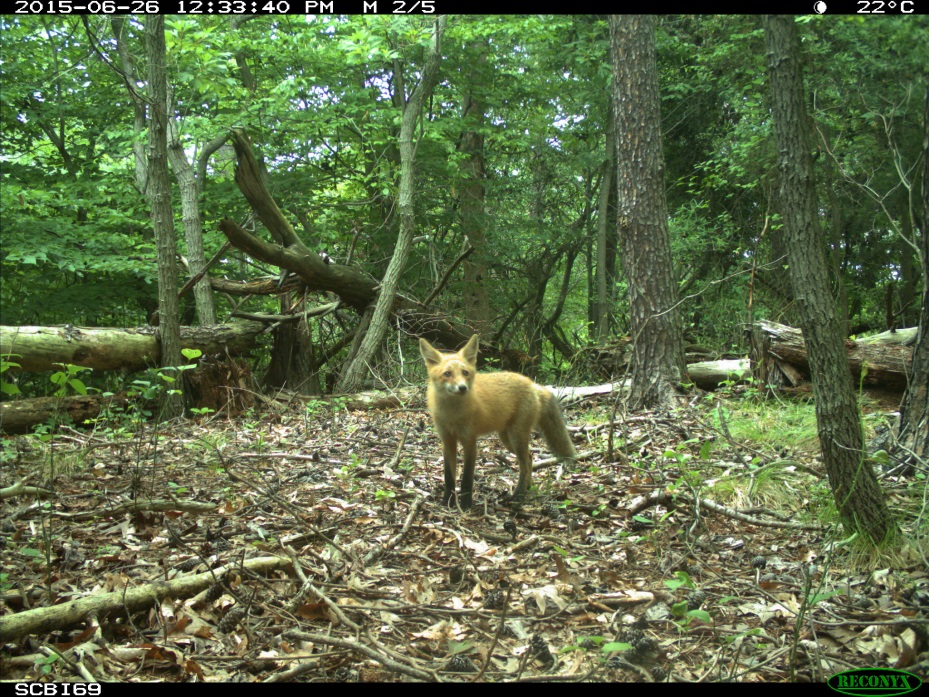 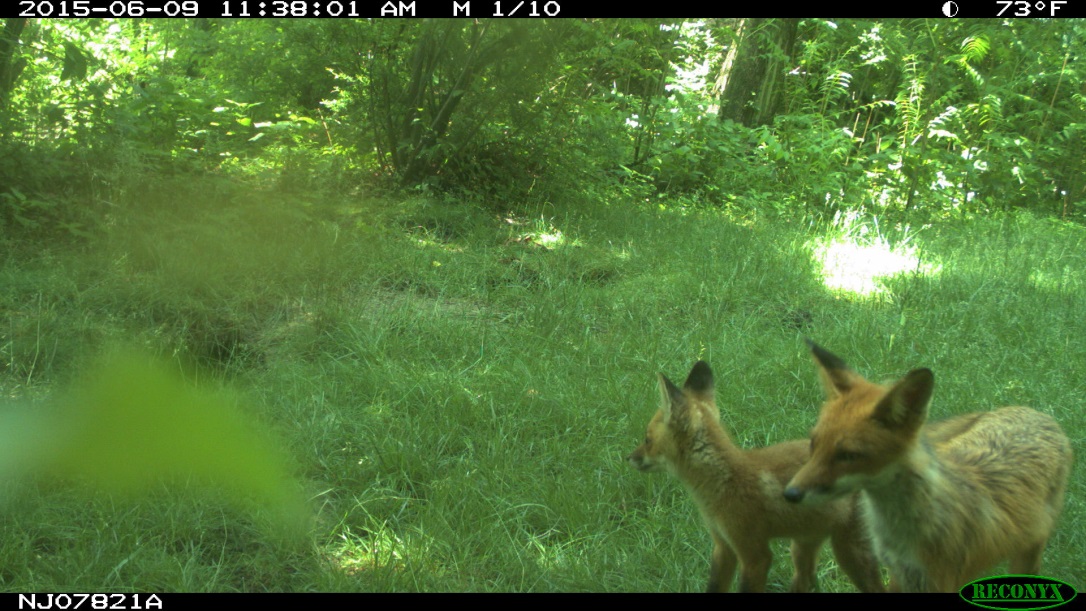 [Speaker Notes: 4 red foxes
Bottom right photo from Independent Camera Trap Survey Project; three others from Wildlife in Your Watershed]
Urban
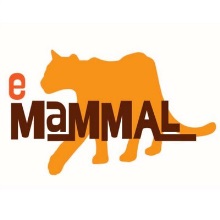 LESSON 2 - Outfoxed
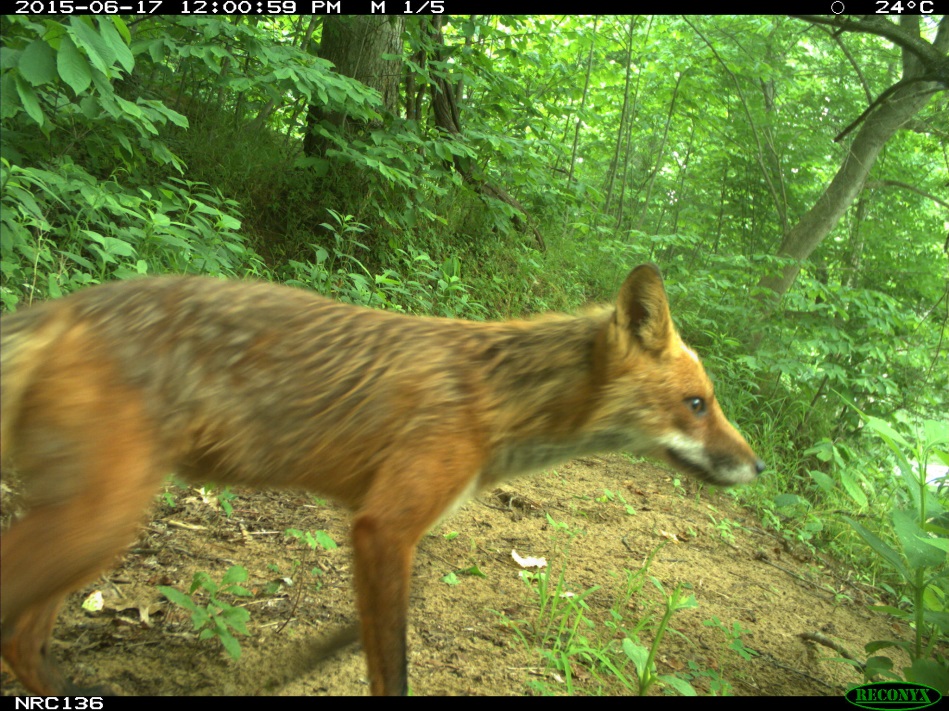 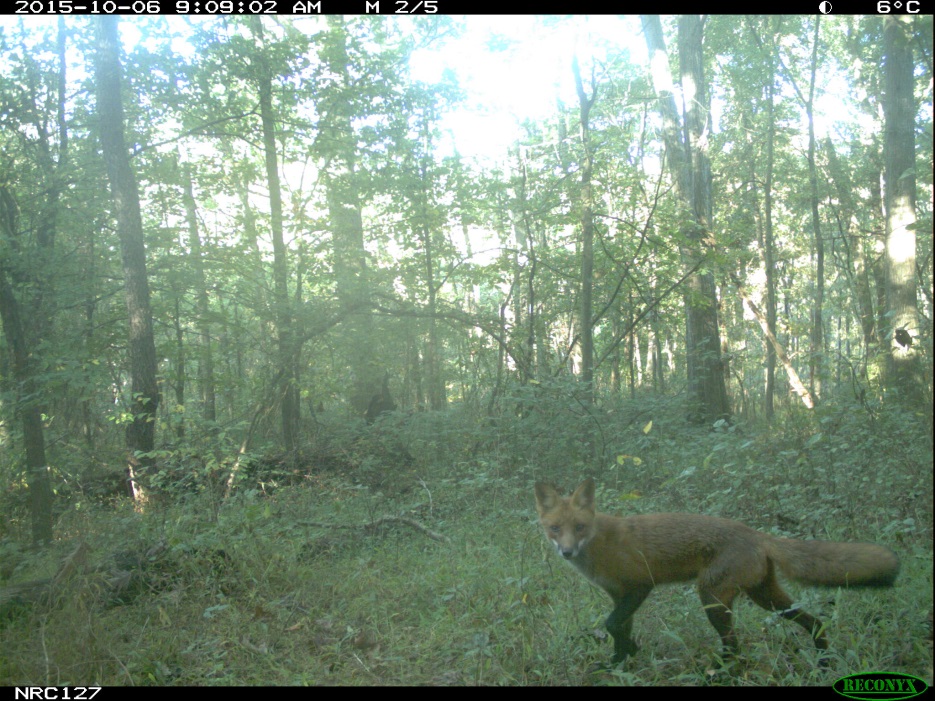 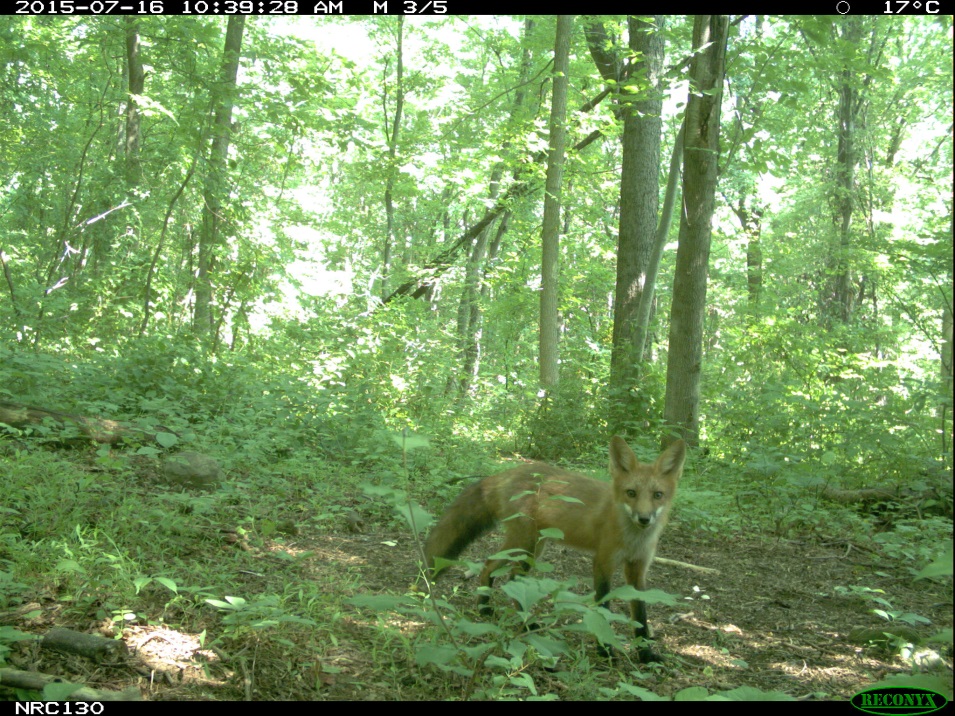 [Speaker Notes: 4 red foxes
Bottom right photo from Wildlife in Your Watershed Project; other 3 from Urban to Wild project]
Suburban 1
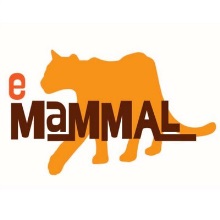 LESSON 2 - Outfoxed
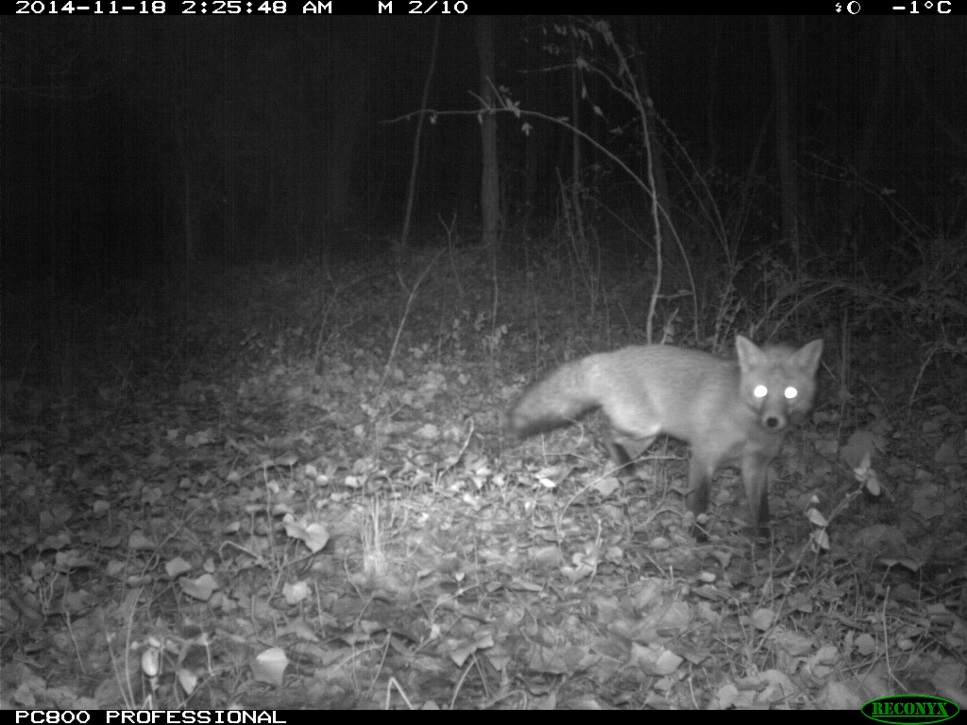 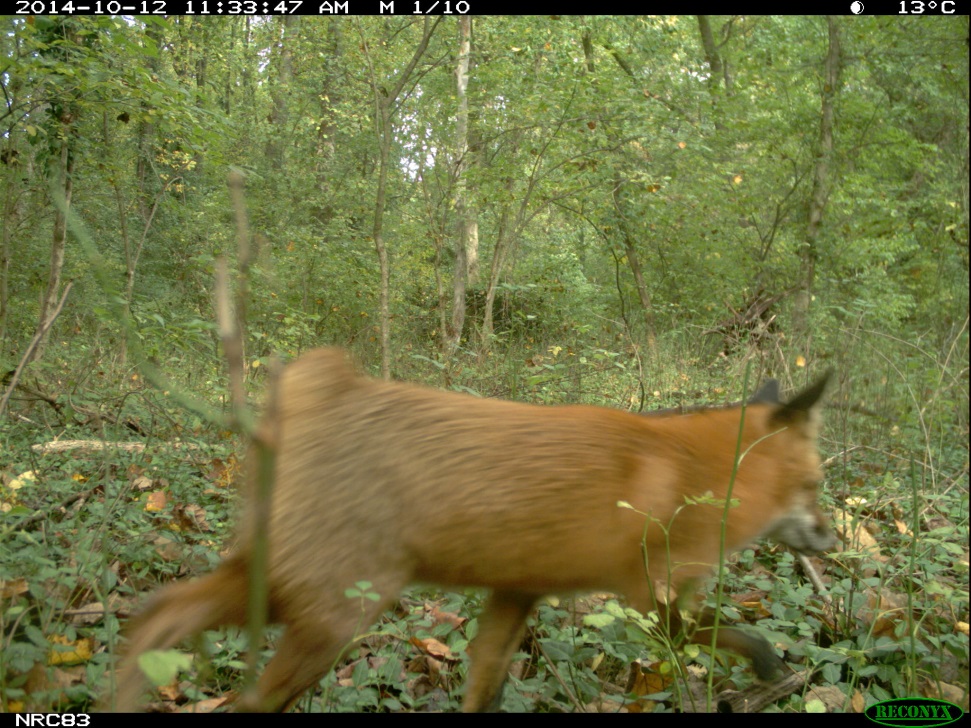 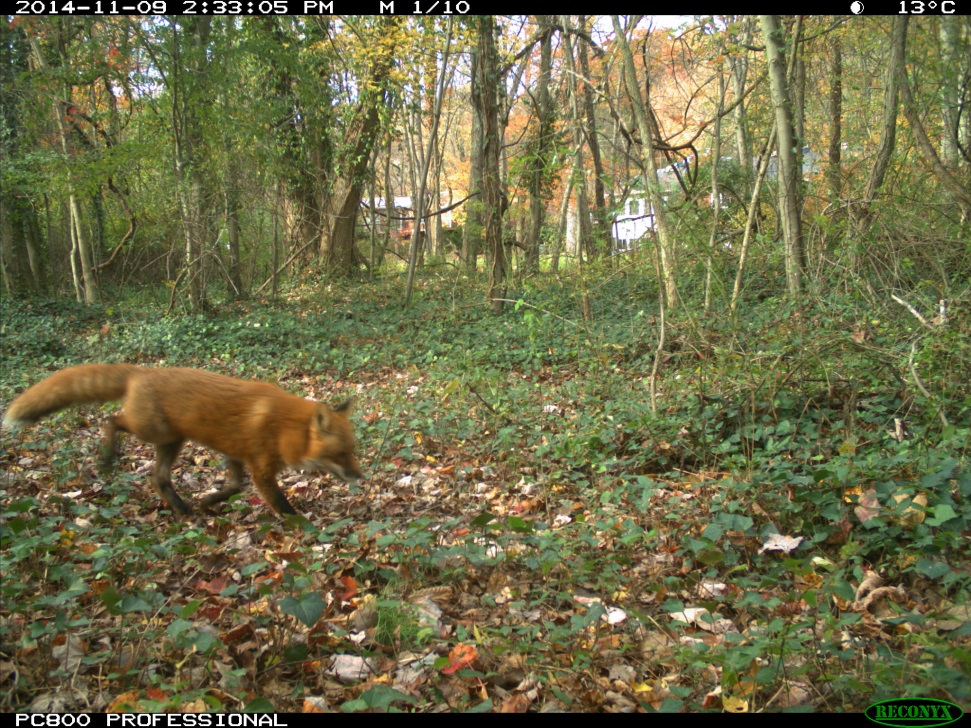 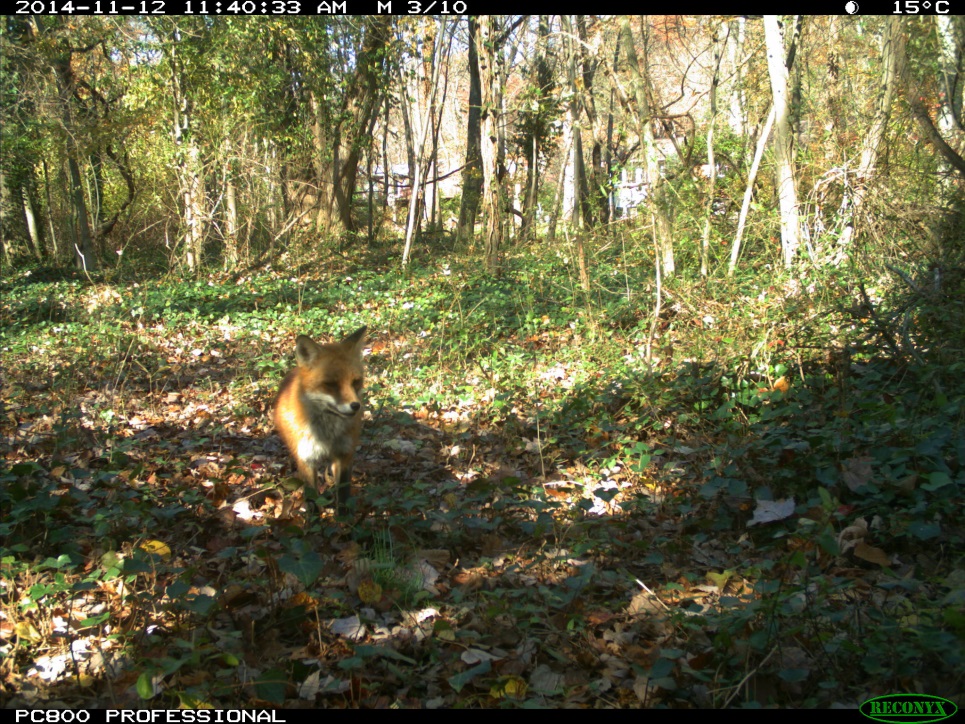 [Speaker Notes: 4 red foxes]
Suburban 2
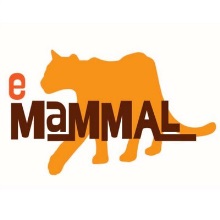 LESSON 2 - Outfoxed
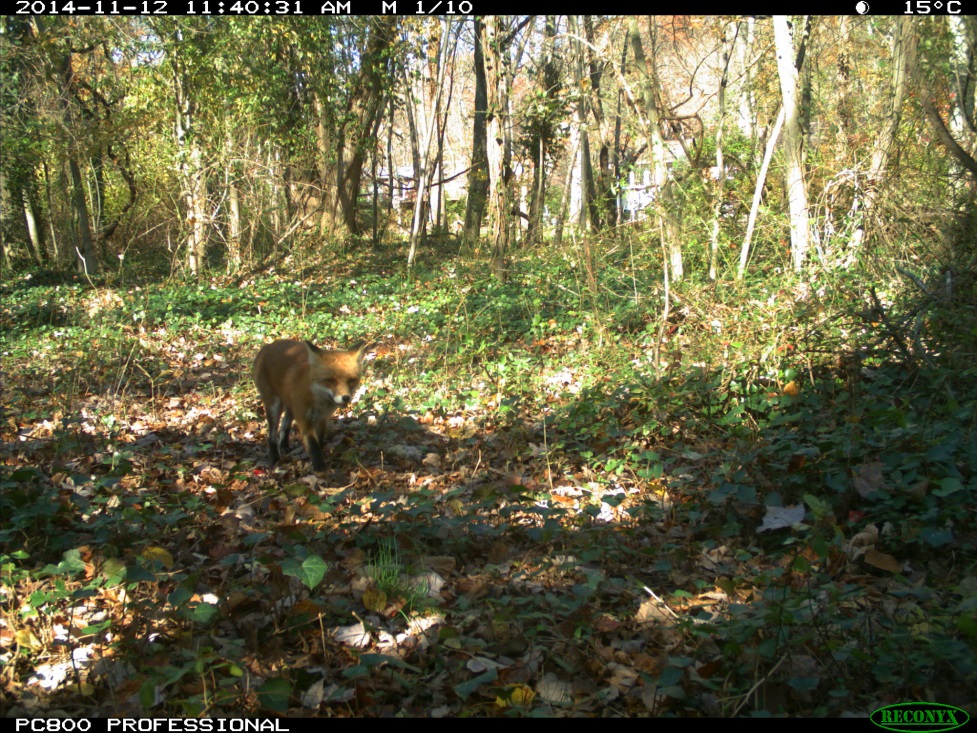 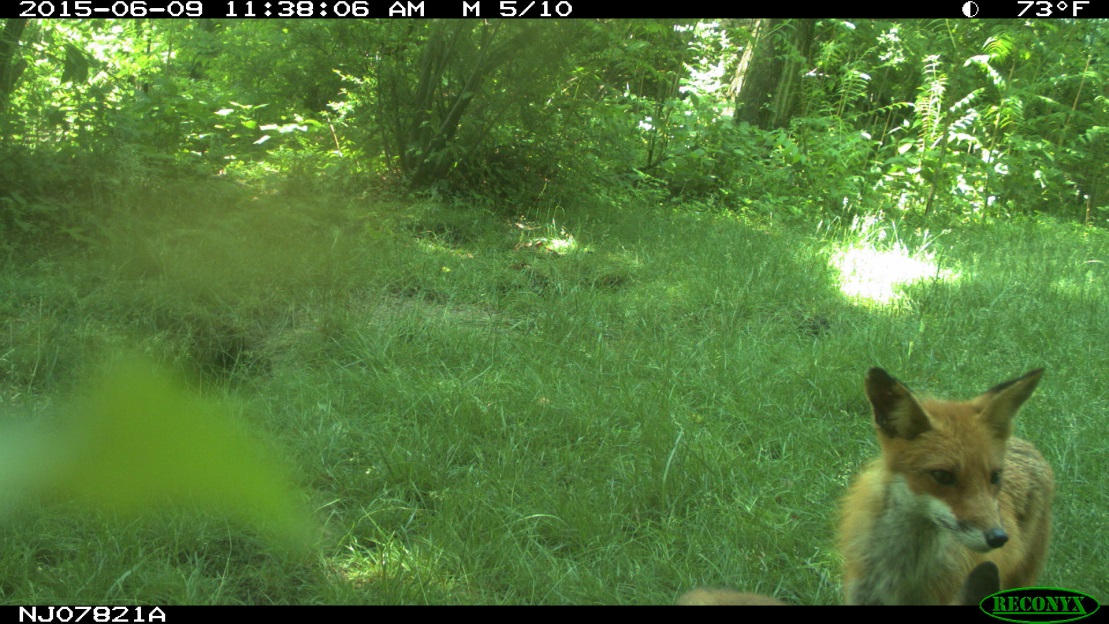 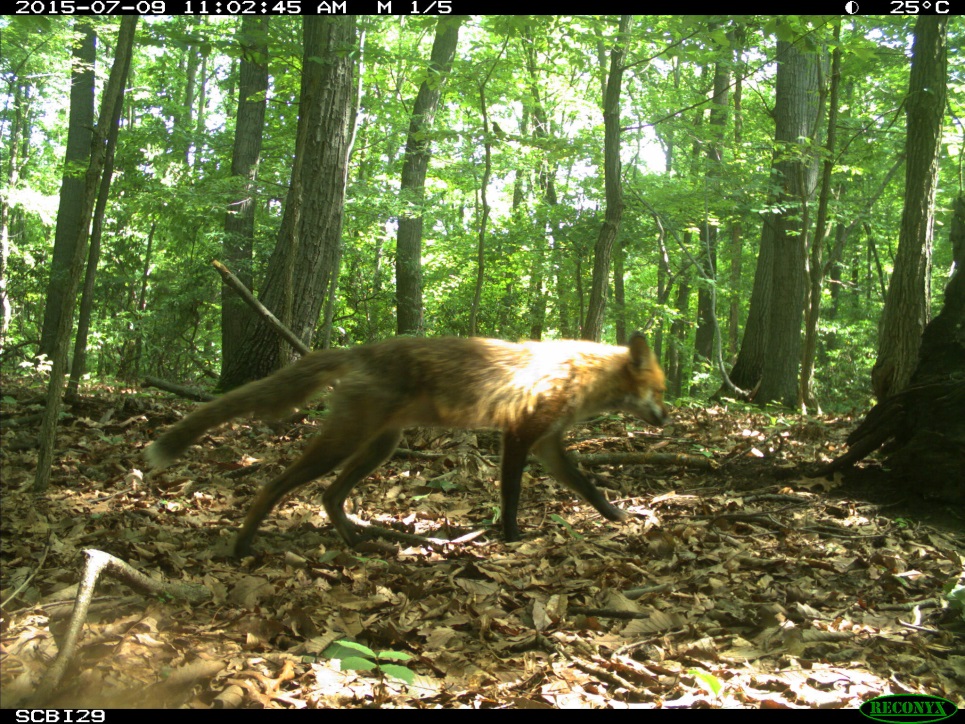 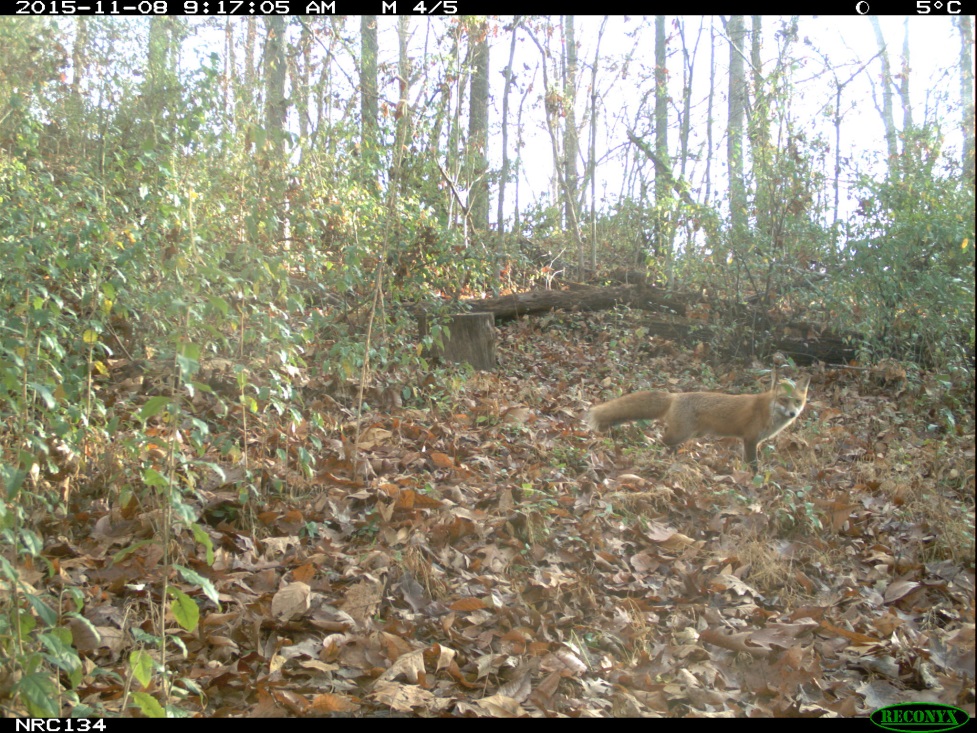 [Speaker Notes: 4 red foxes]
Suburban 3
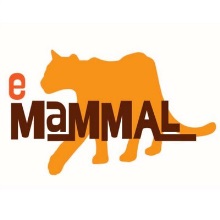 LESSON 2 - Outfoxed
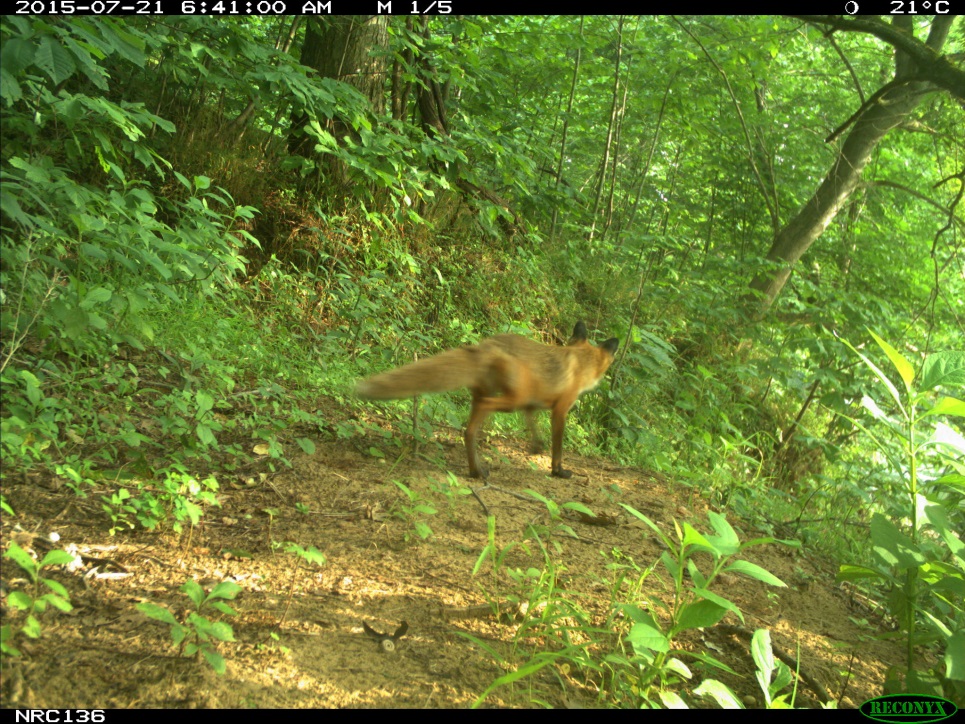 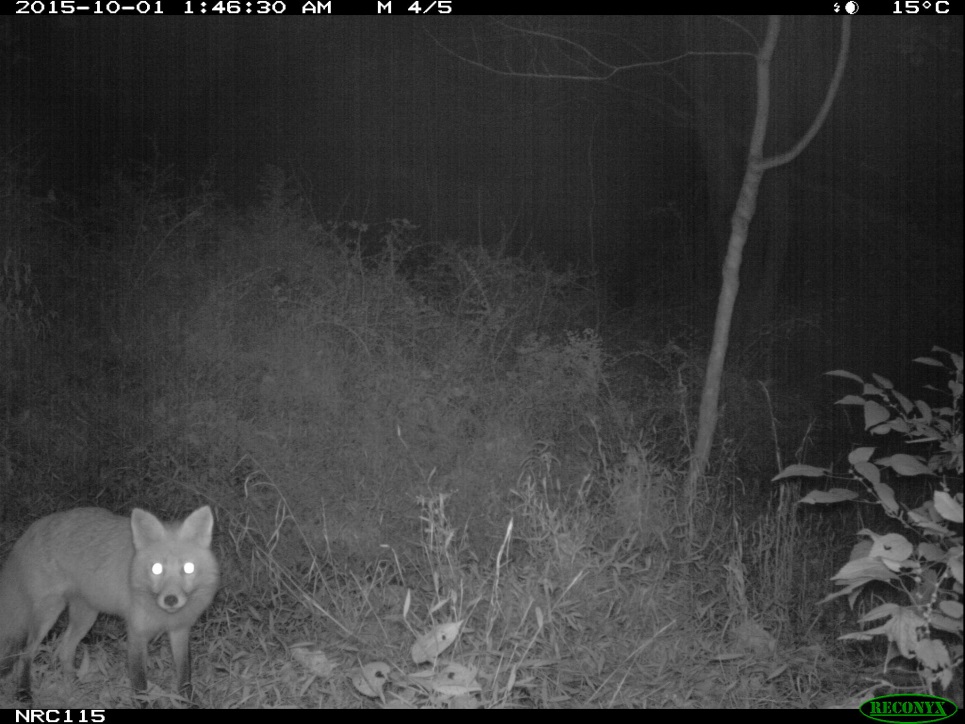 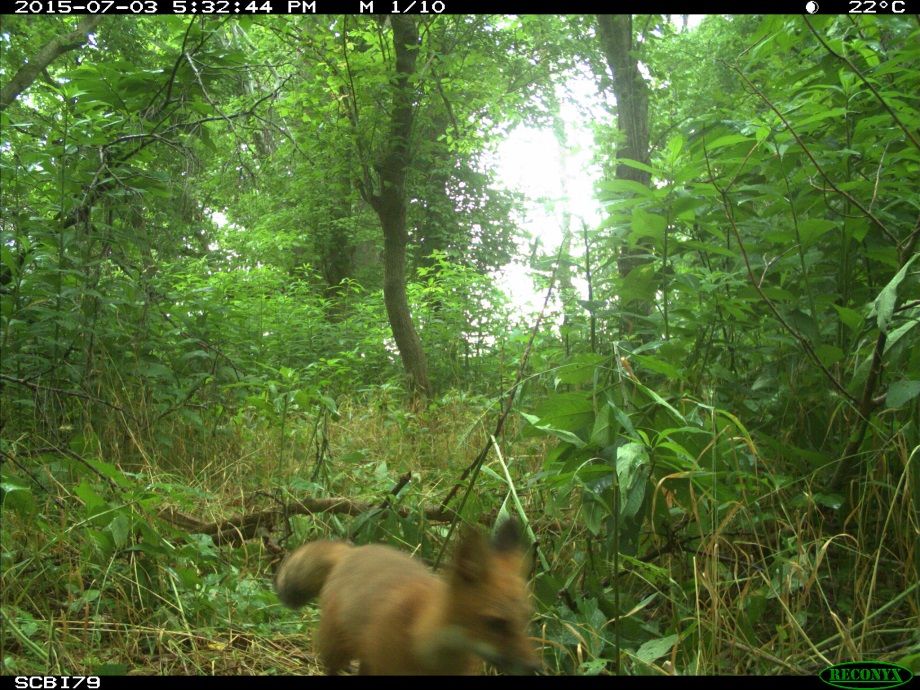 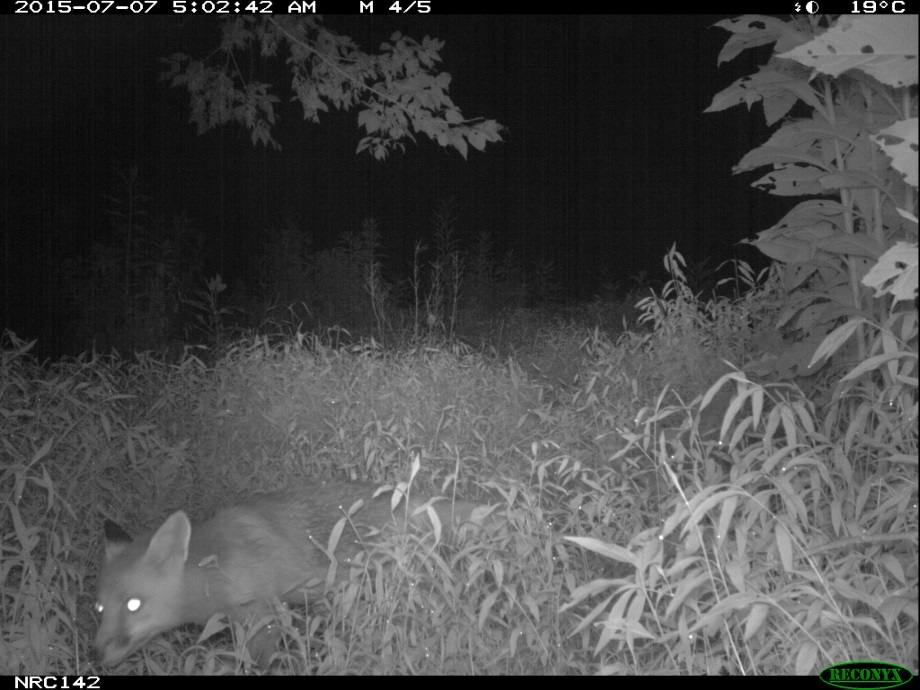 [Speaker Notes: 4 red foxes
Top left: Urban to Wild Project
All others: Smithsonian BioAcoustic Monitoring Project]
Suburban 4
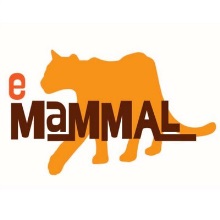 LESSON 2 - Outfoxed
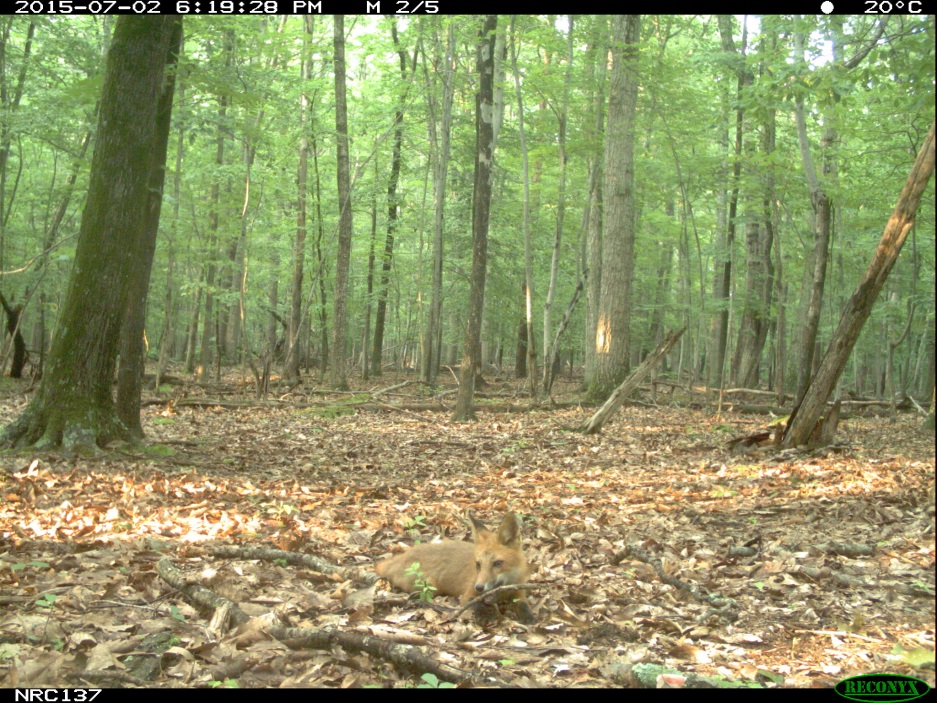 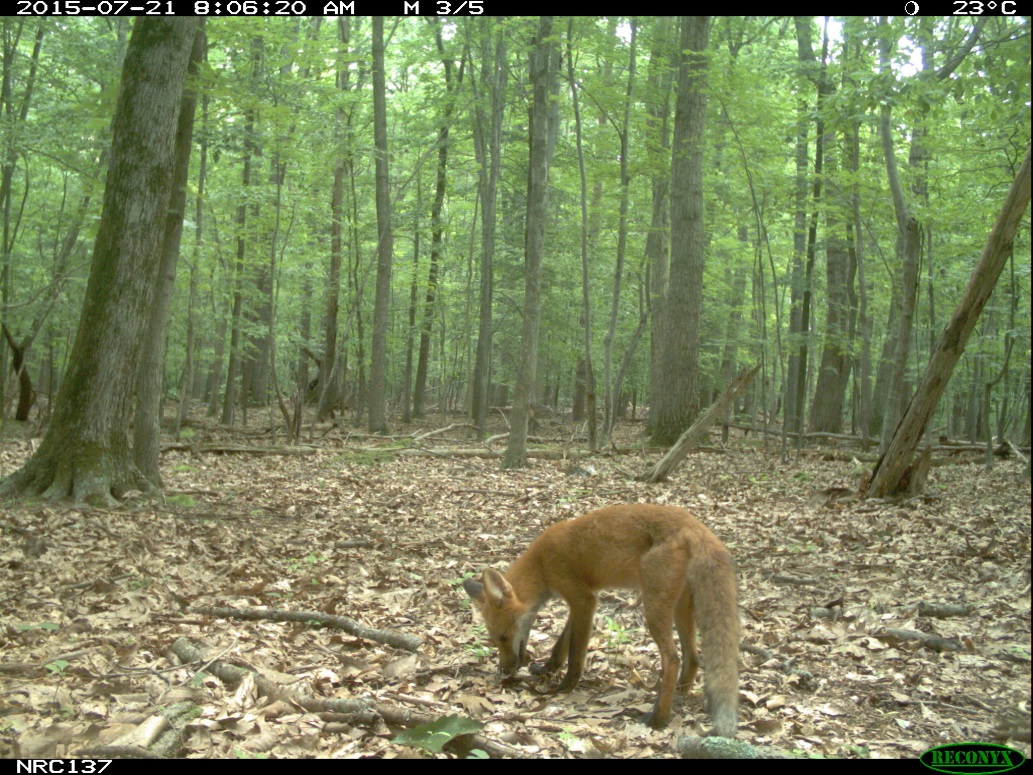 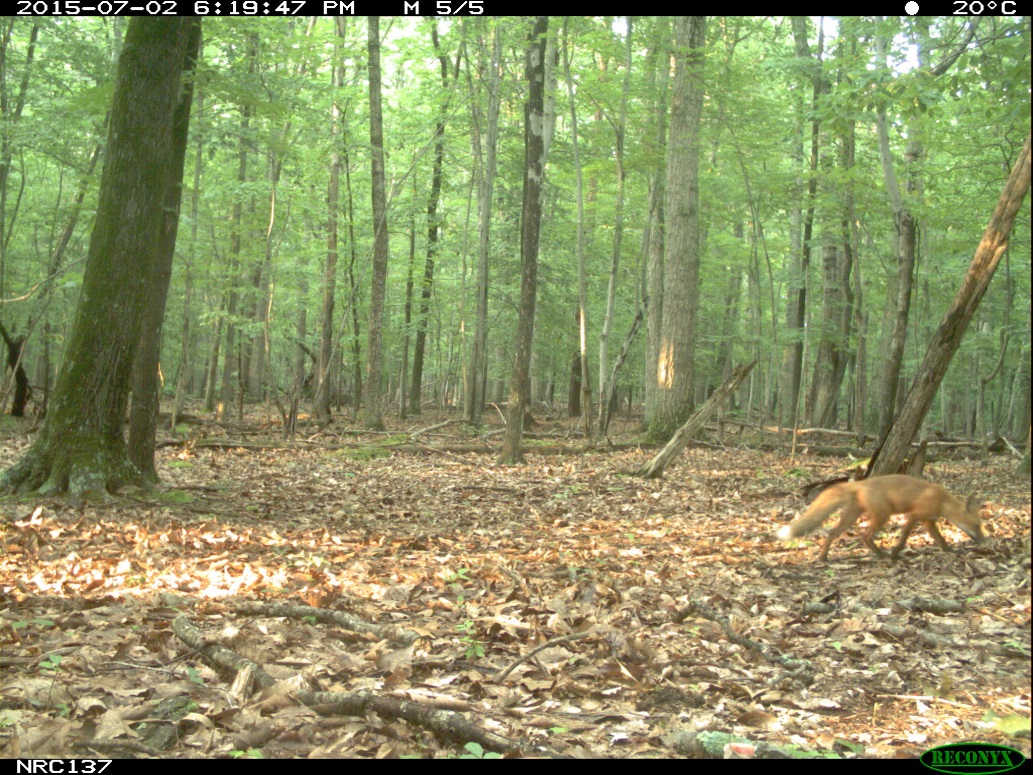 [Speaker Notes: 3 red foxes; Smithsonian BioAcoustic Monitoring Project]
Exurban 1
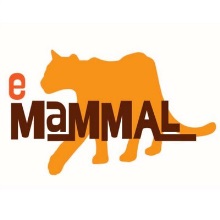 LESSON 2 - Outfoxed
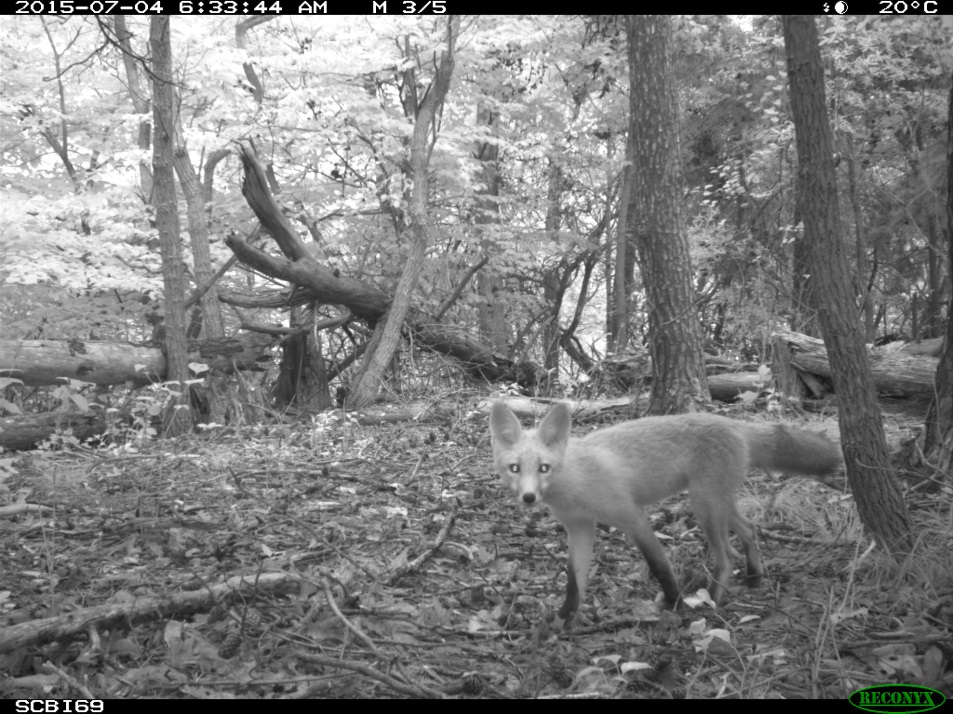 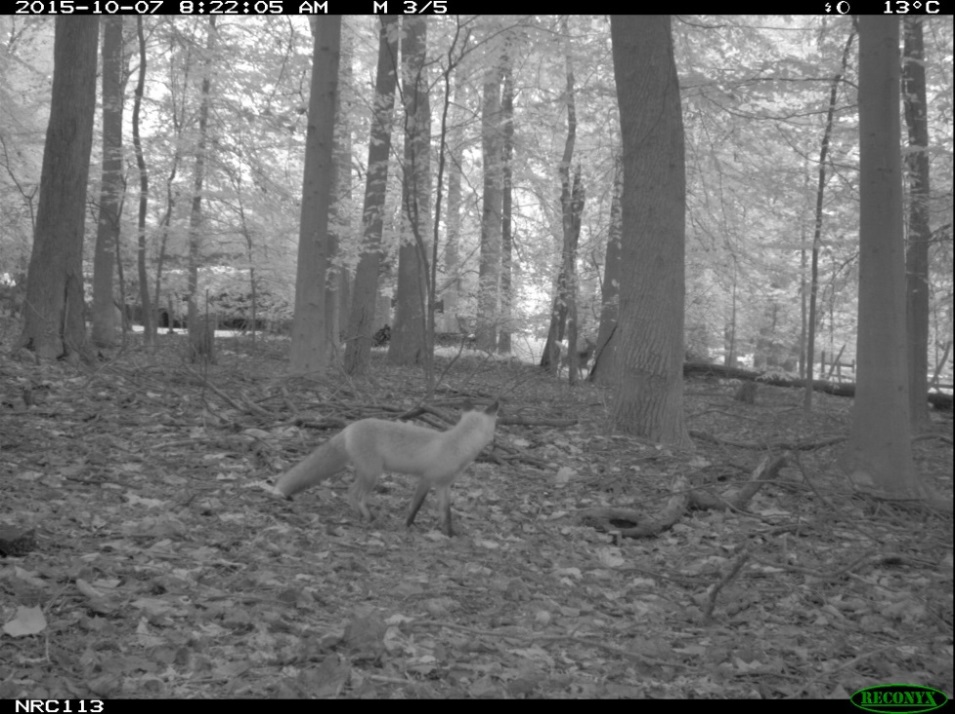 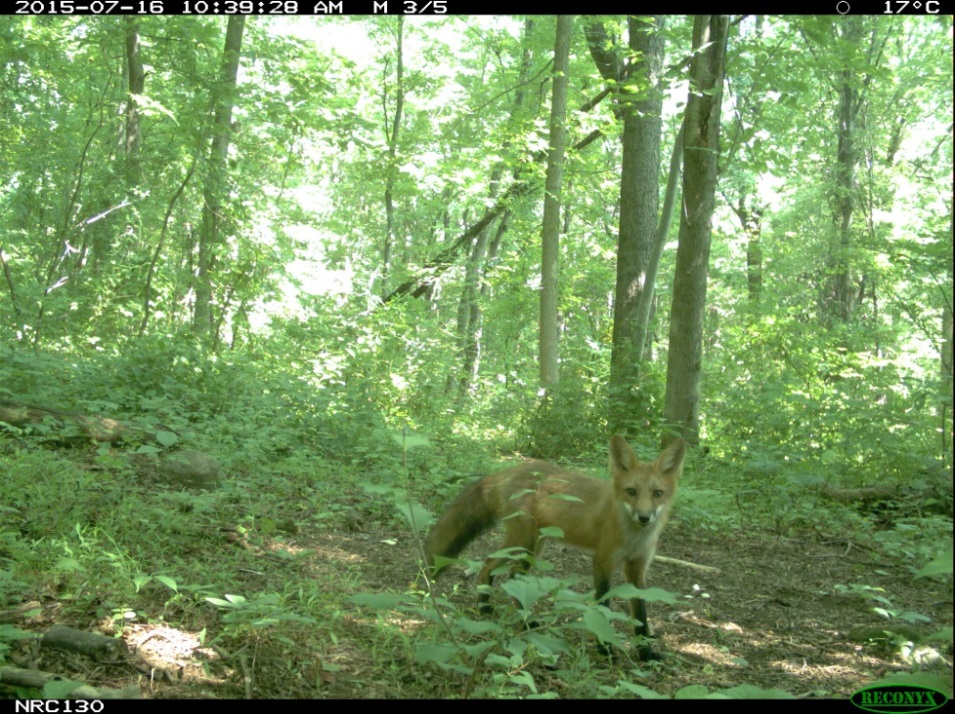 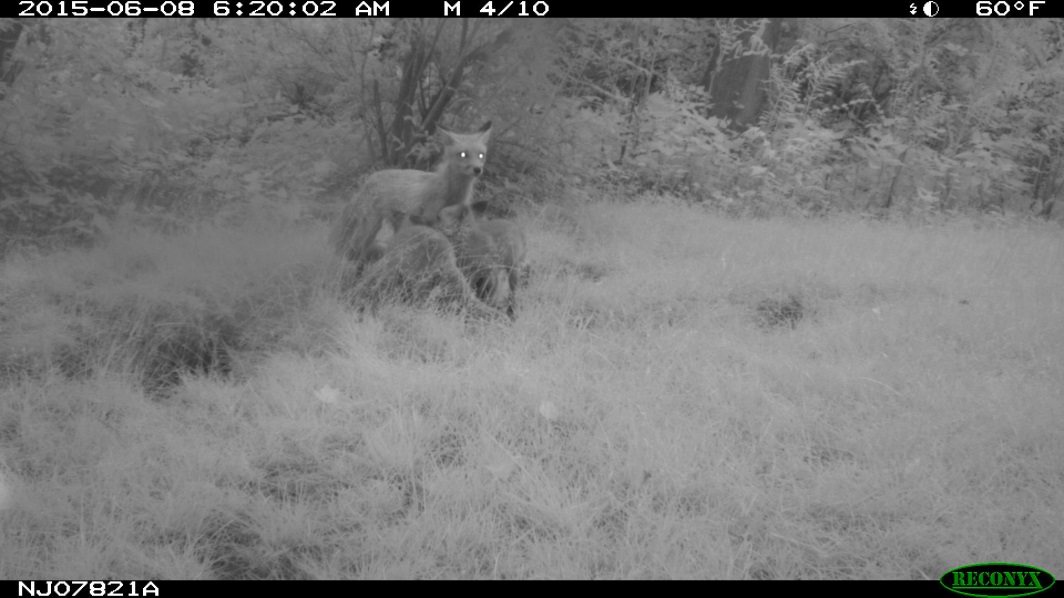 [Speaker Notes: 4 red foxes; 
Top left: Wildlife in Your Watershed
Top right and bottom left: Urban to Wild
Bottom right: Independent Camera Trap Survey Project]
Exurban 2
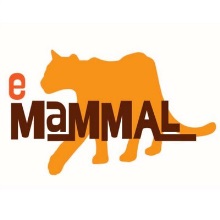 LESSON 2 - Outfoxed
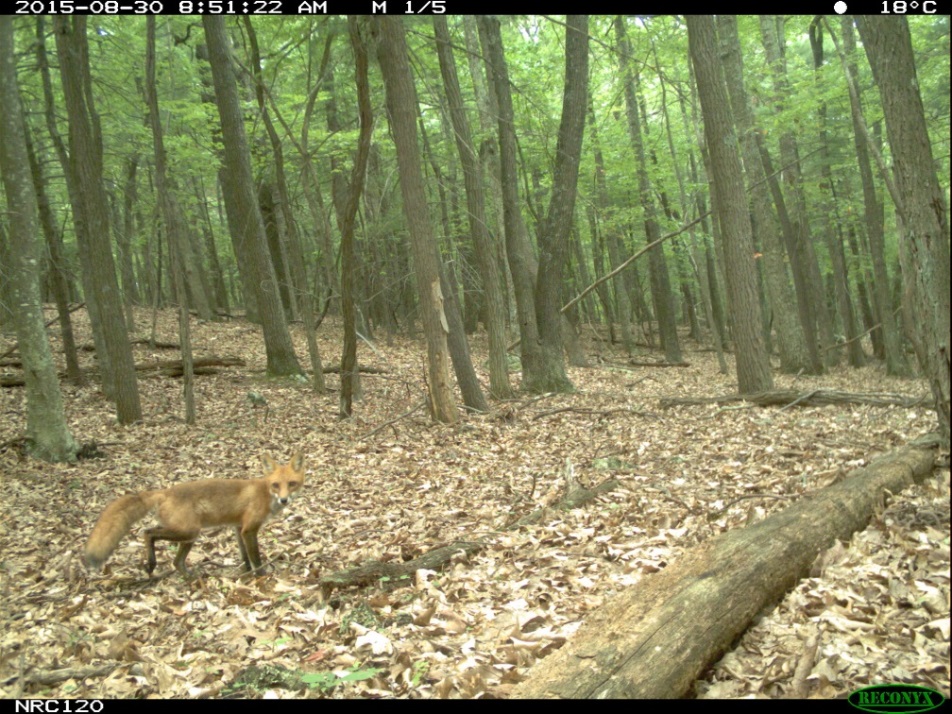 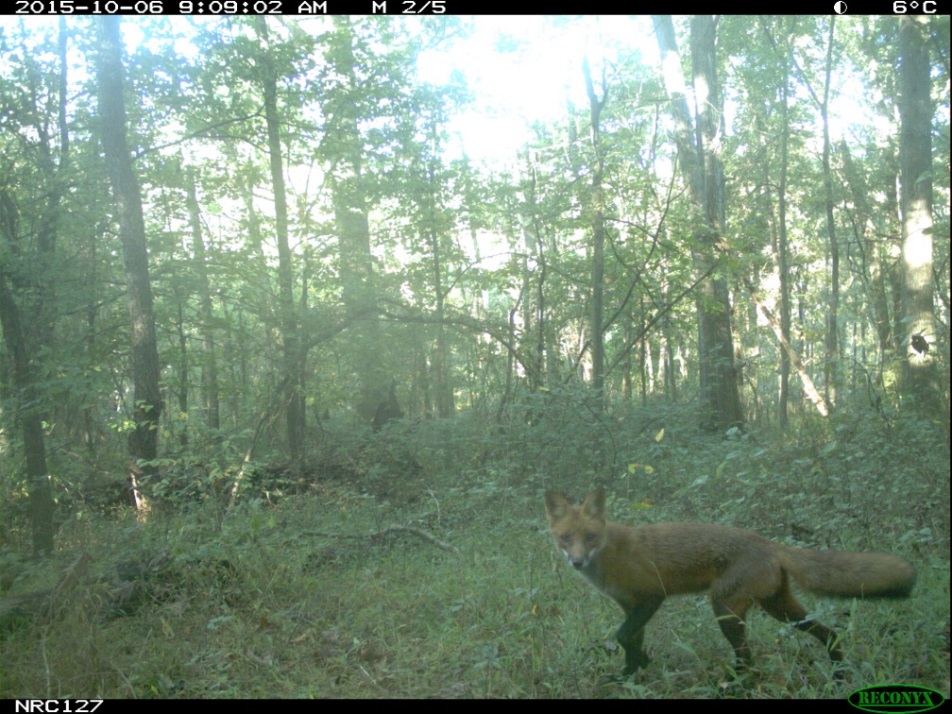 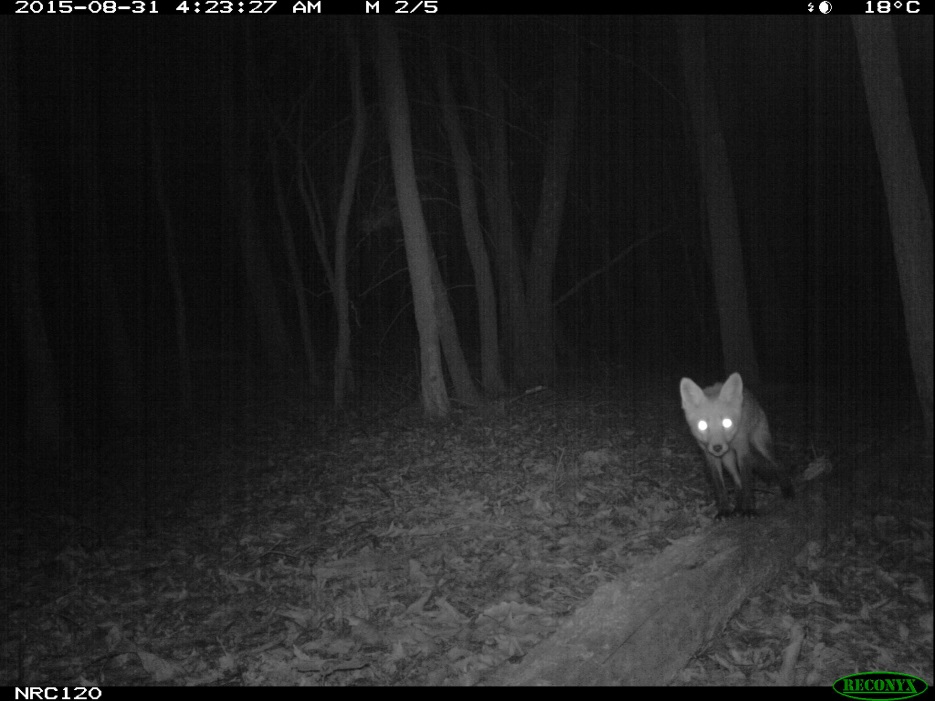 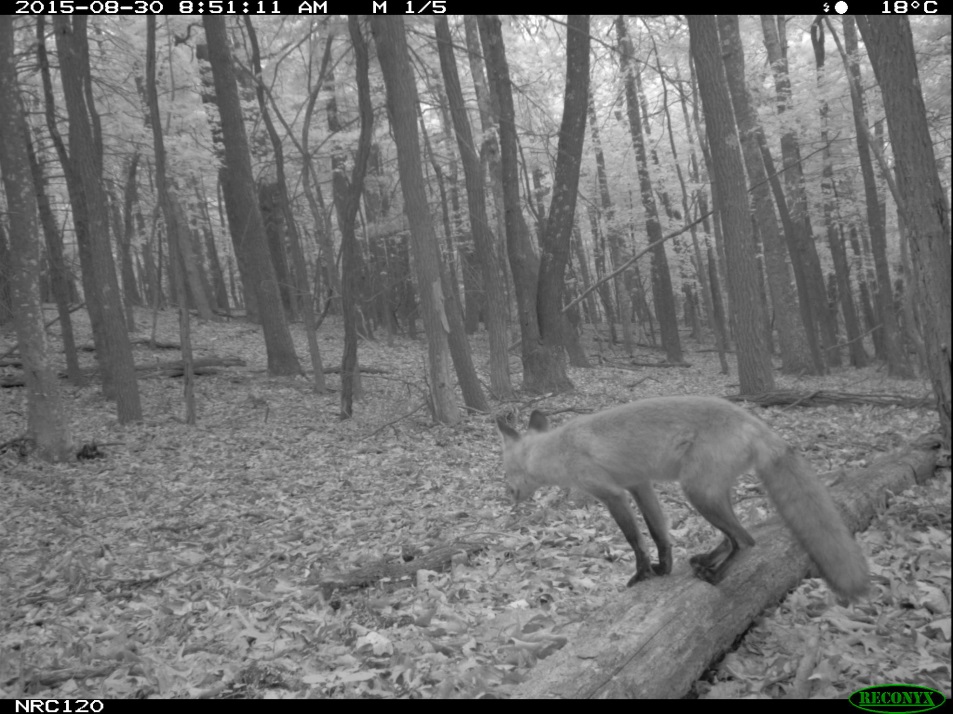 [Speaker Notes: 4 red foxes]
Rural 1
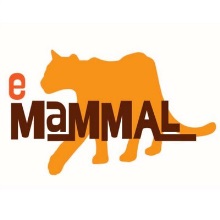 LESSON 2 - Outfoxed
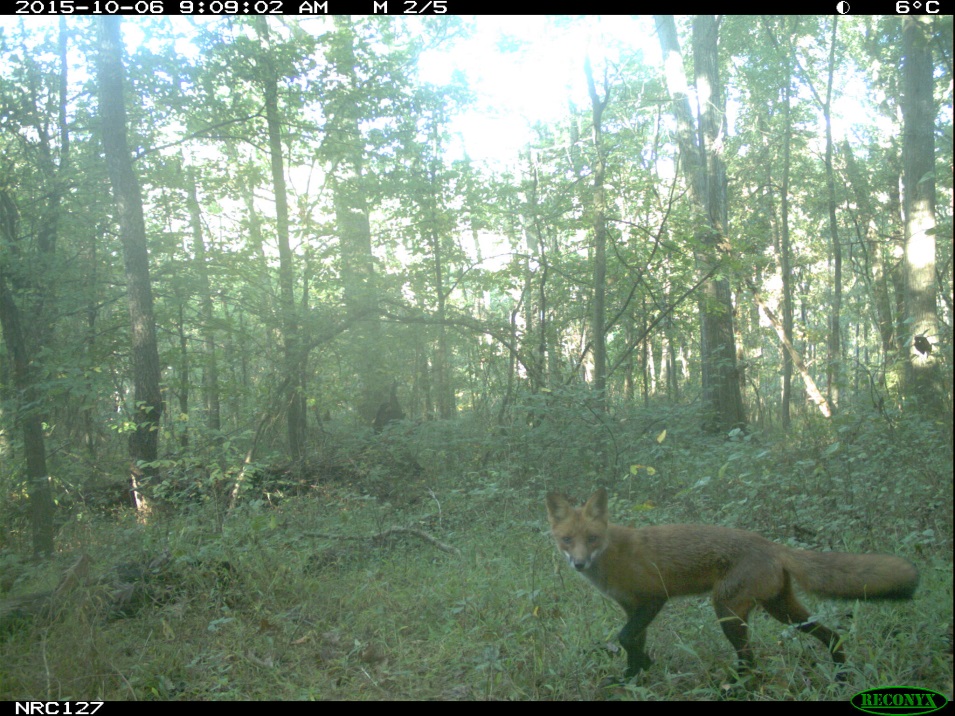 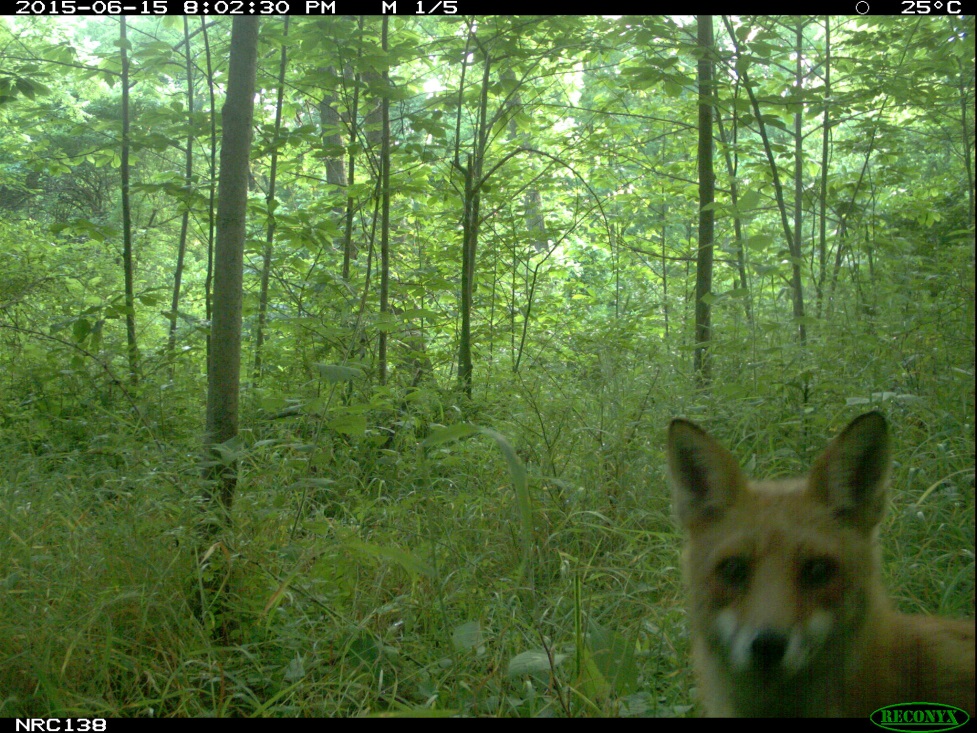 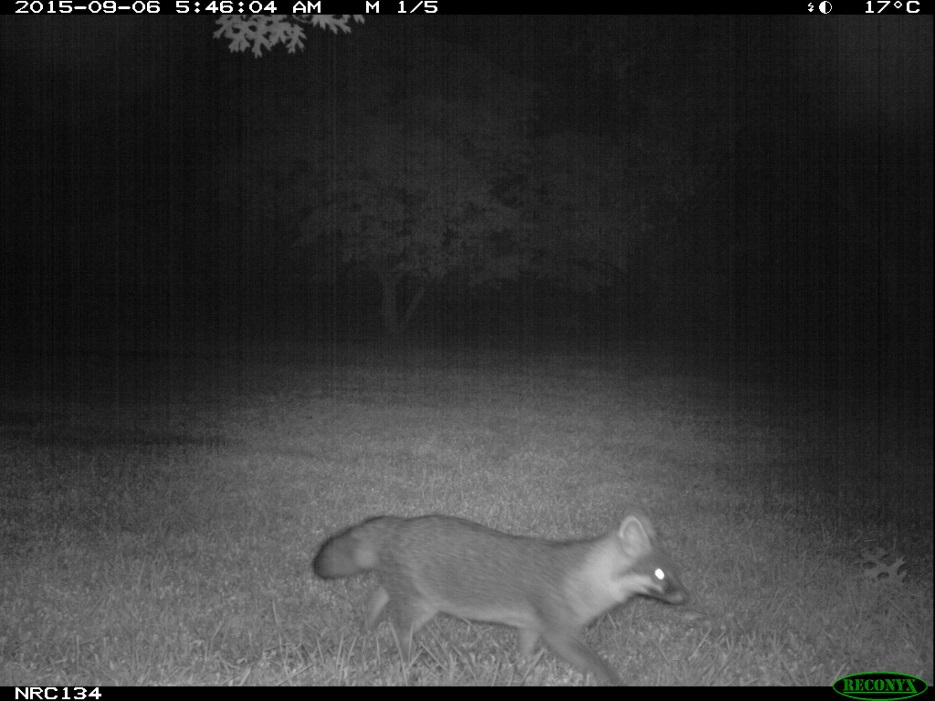 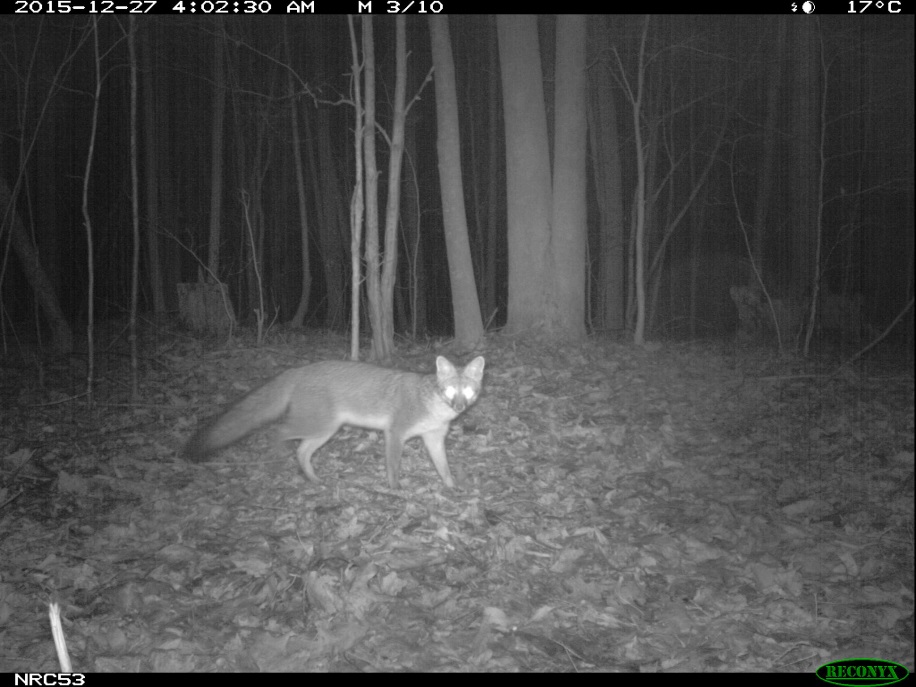 [Speaker Notes: 2 red (top), 2 gray (bottom)
Bottom left: Triangle Camera Trap Survey Project;
All others: Urban to Wild Project]
Rural 2
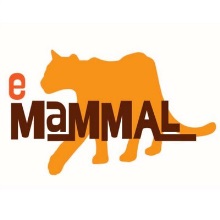 LESSON 2 - Outfoxed
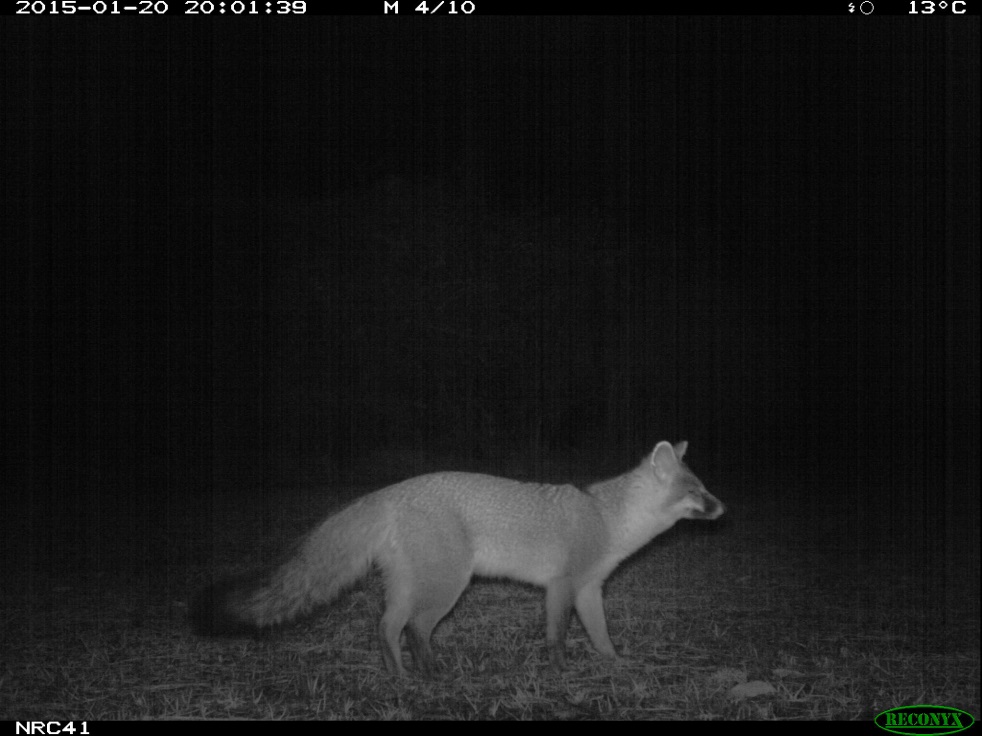 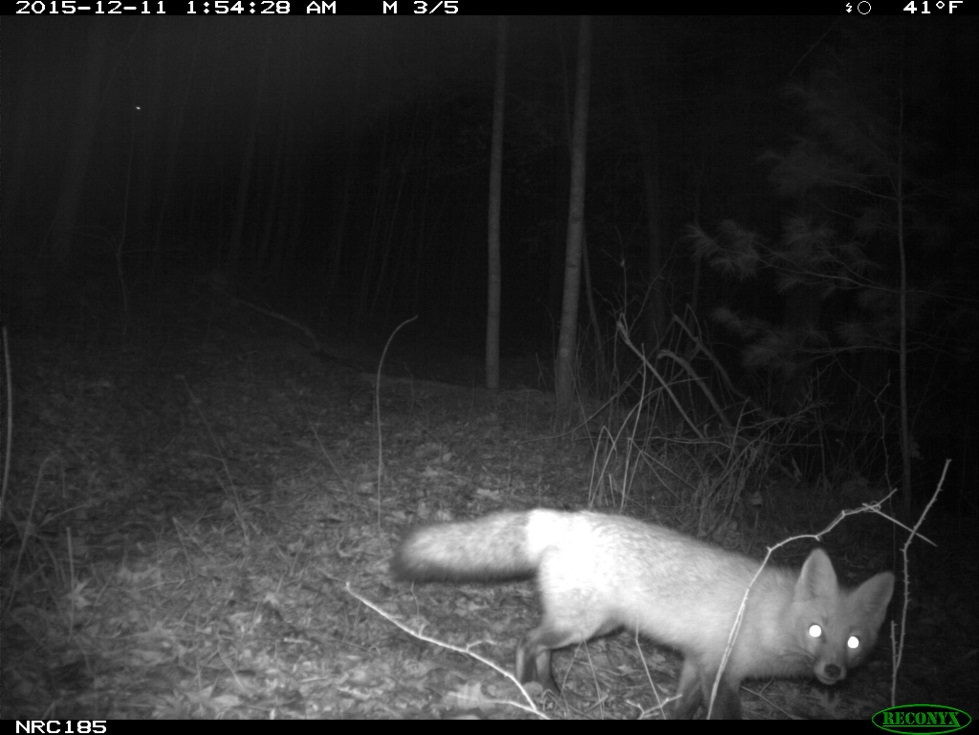 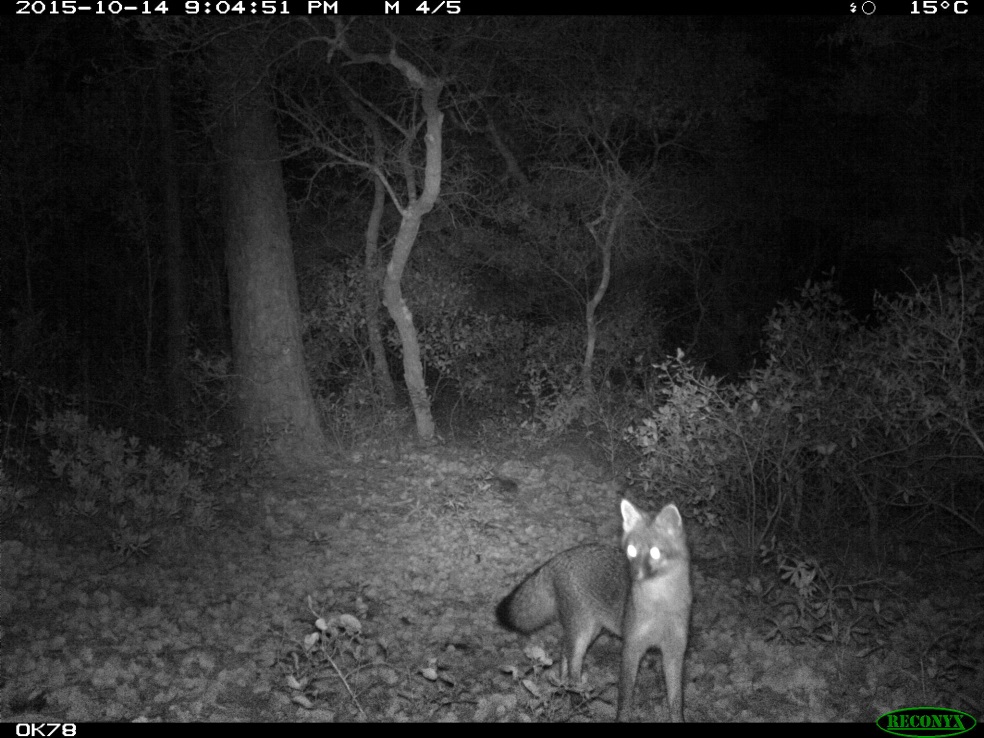 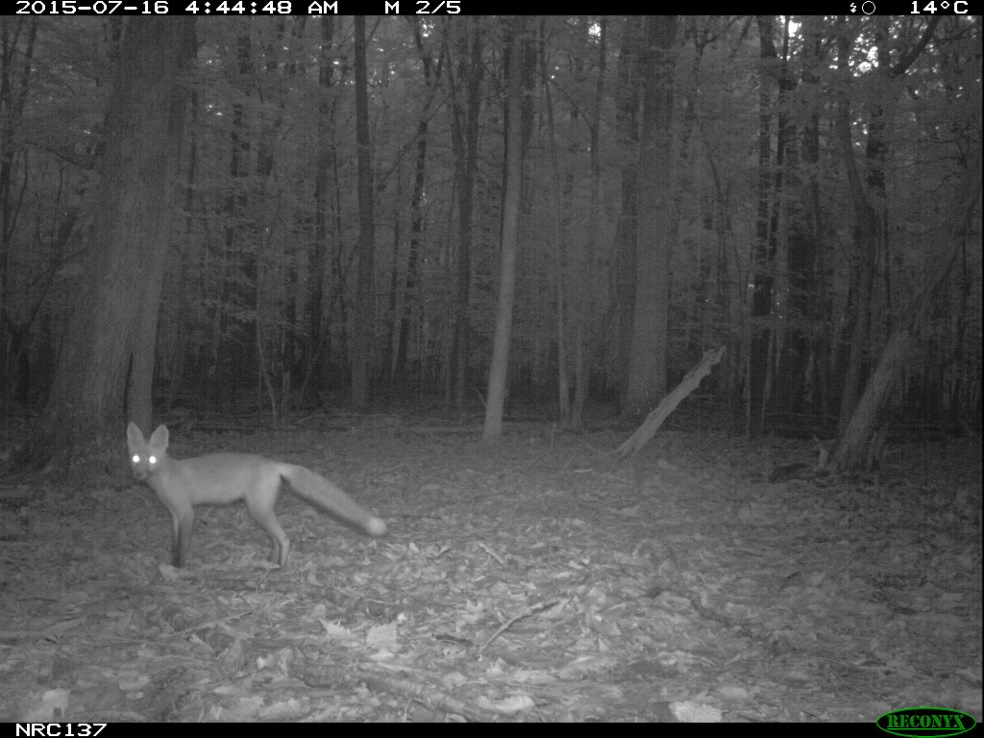 [Speaker Notes: 2 red foxes (right), 2 gray (left)
Top images: Students Discover North Carolina; 
Bottom left: Okaloosa SCIENCE Project;
Top right: Urban to Wild Project
Bottom right: Smithsonian BioAcoustic Monitoring Project]
Rural 3
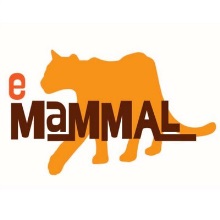 LESSON 2 - Outfoxed
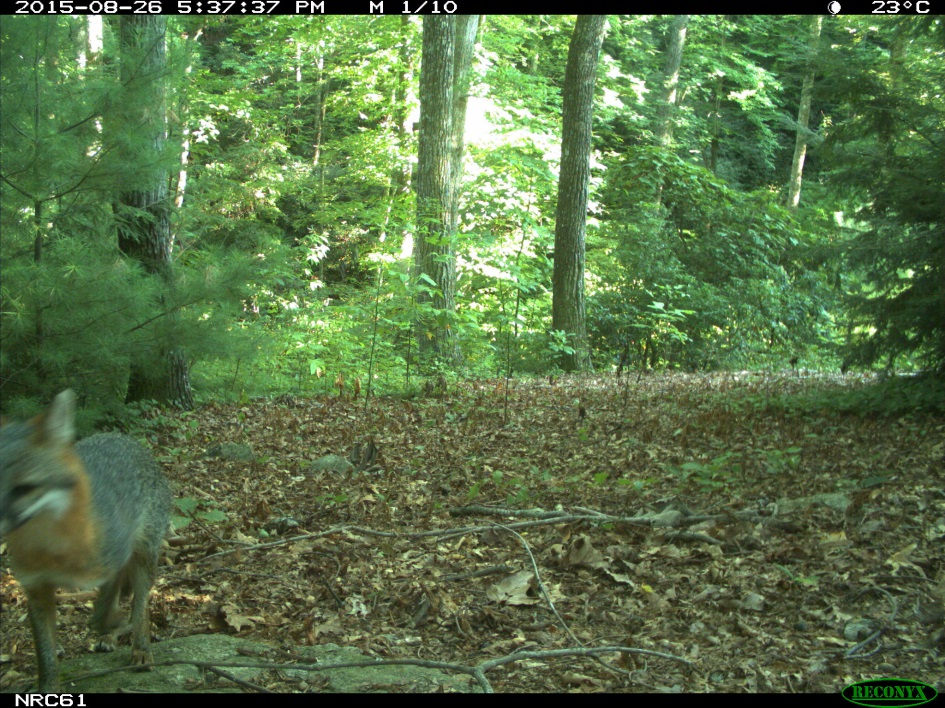 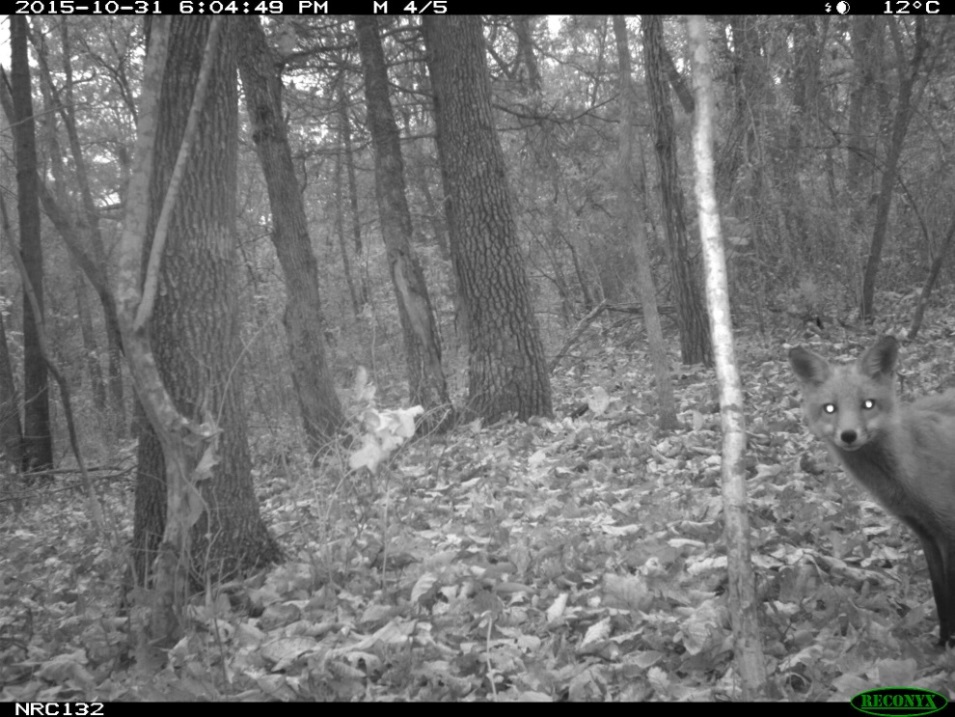 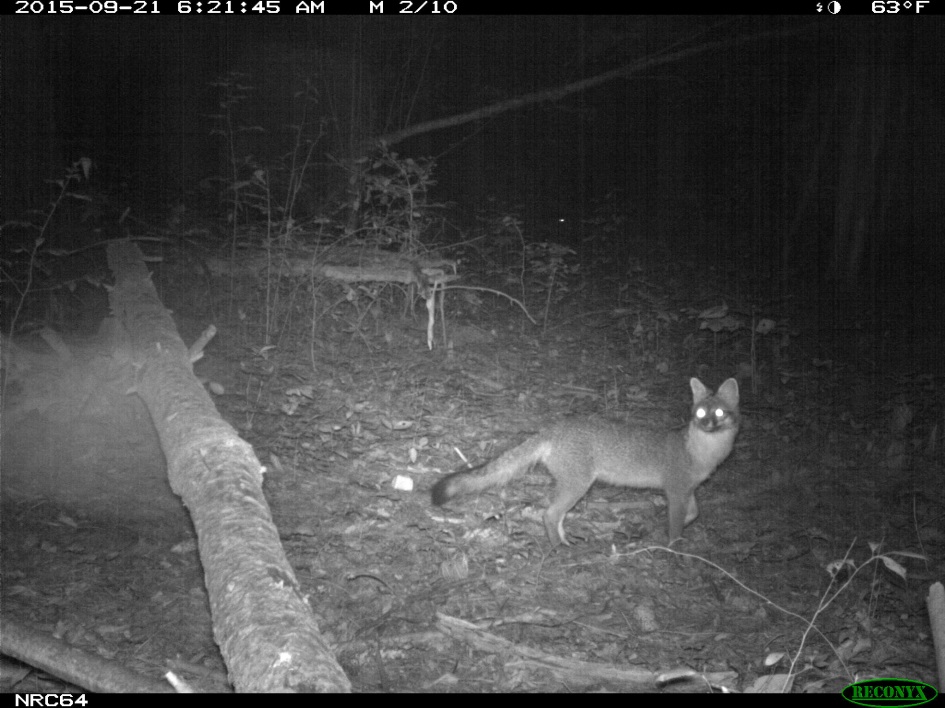 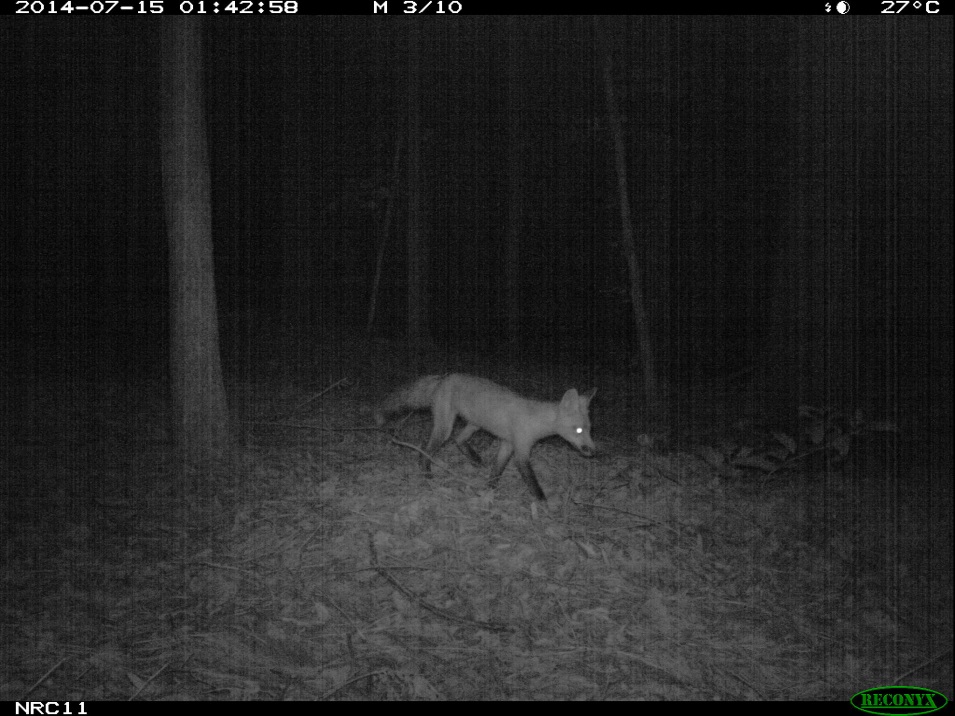 [Speaker Notes: 2 red foxes (right), 2 gray (left)
Left images: Carl Sandburg Home NHS Project
Top right: Urban to Wild Project
Bottom right: Triangle Camera Trap Survey Project]
Wild
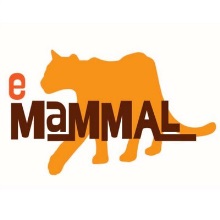 LESSON 2 - Outfoxed
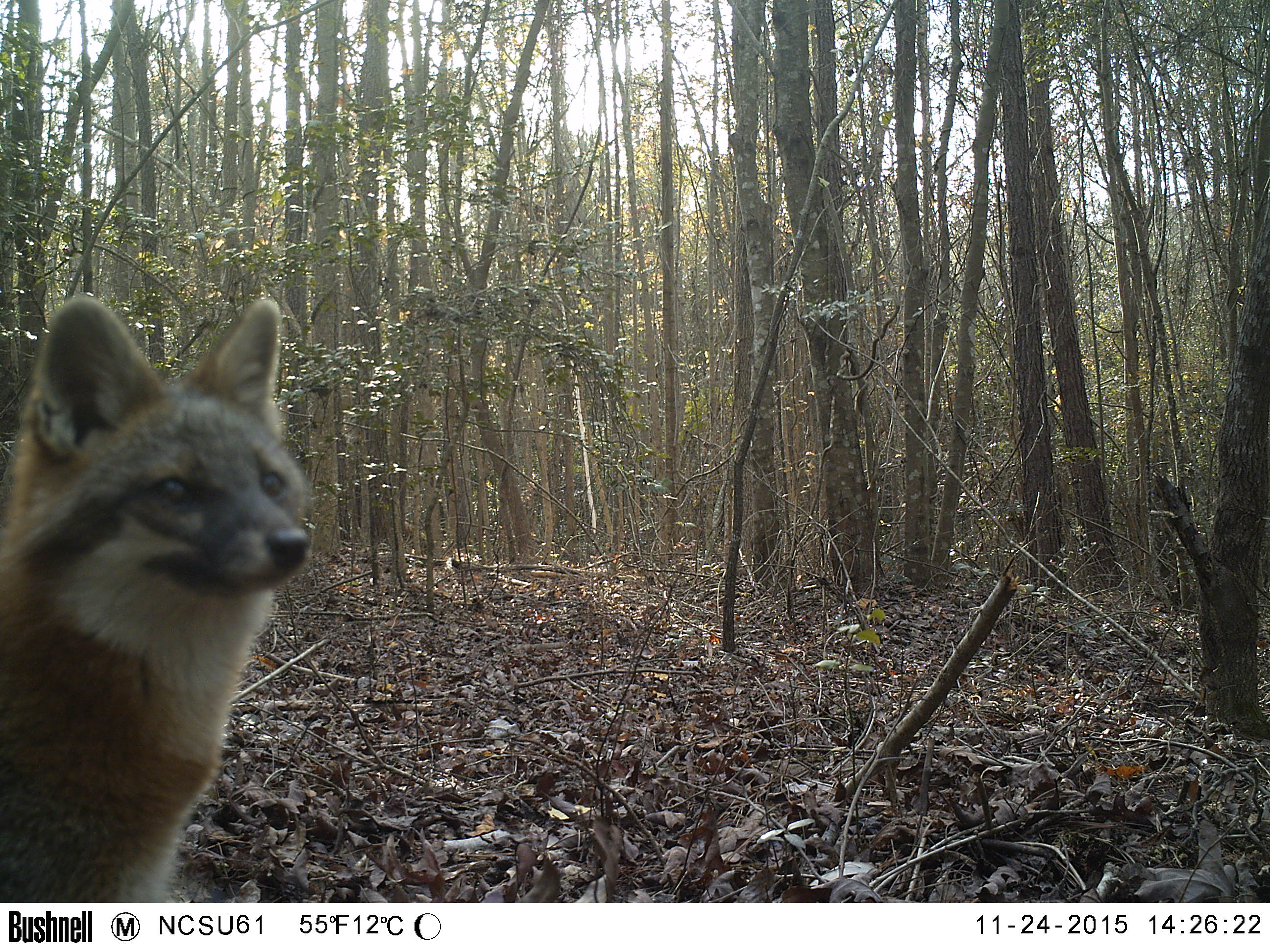 [Speaker Notes: 1 gray]